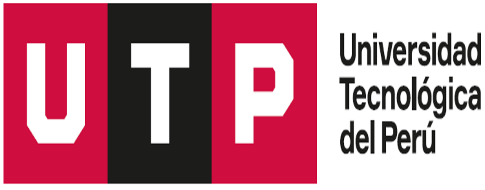 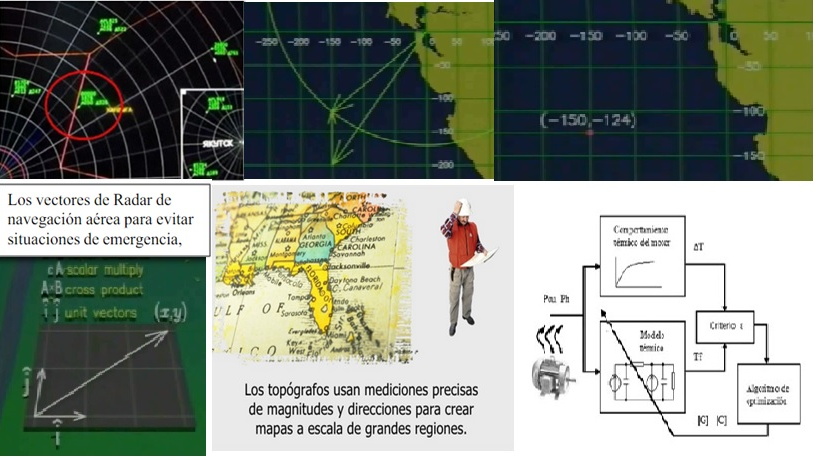 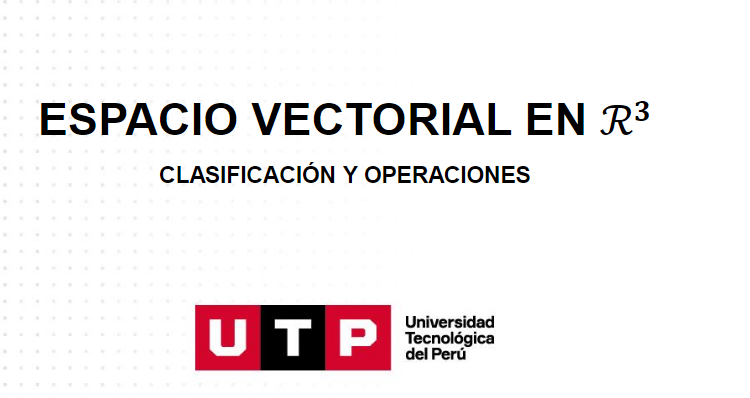 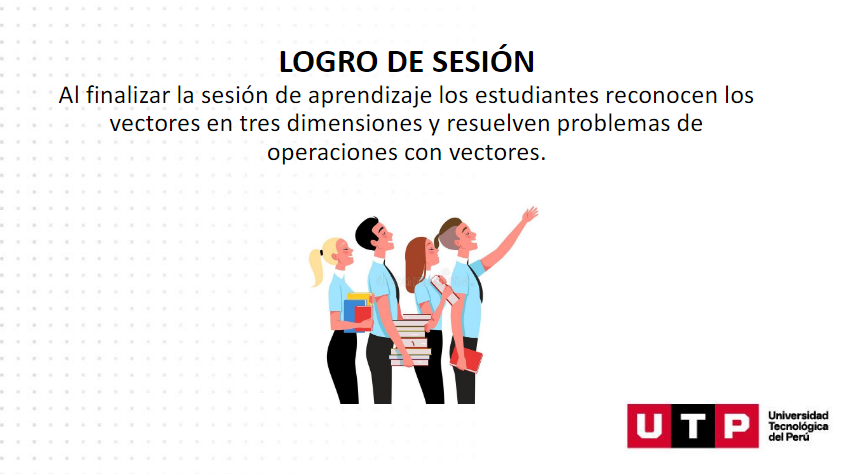 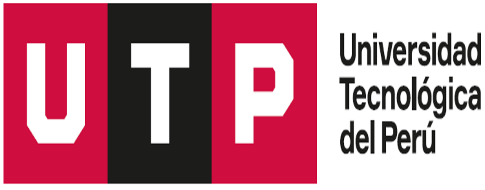 EL ESPACIO TRIDIMENSIONAL R3
El conjunto de todas las ternas ordenadas de números reales recibe el nombre de espacio numérico tridimensional, y se denota por R3. Cada terna ordenada (x; y; z) se denomina punto del espacio numérico tridimensional.
z
plano xy
plano yz
8 Octantes
orígen
y
SISTEMA DE COORDENADAS CARTESIANAS
x
plano xz
p(a1,a2,a3)
z
a3
a2
y
a1
x
VECTOR EN R3
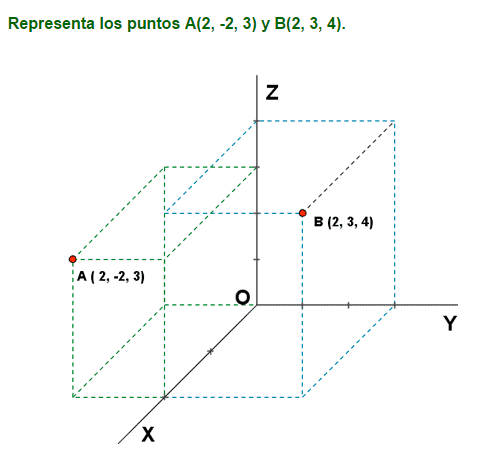 vector a = (a1,a2,a3) de  R3
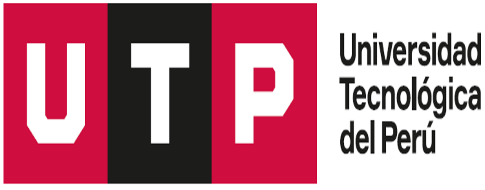 Punto Final
Sentido indicado por la flecha
Punto de Origen
Dirección es la línea de desplazamiento
Ángulo de inclinación
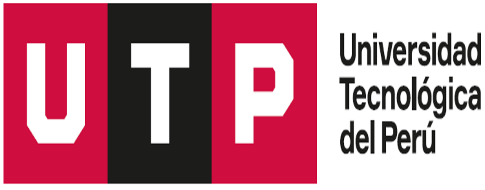 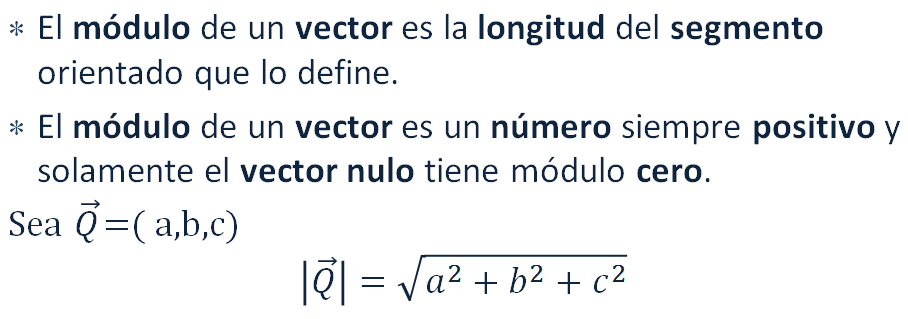 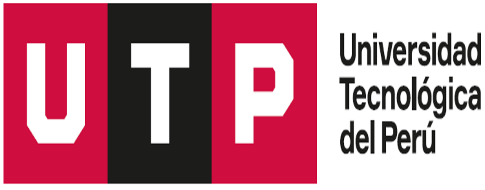 EJERCICIO APLICATIVO
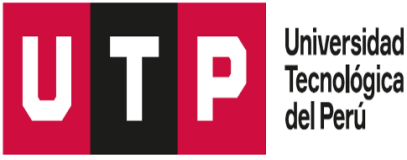 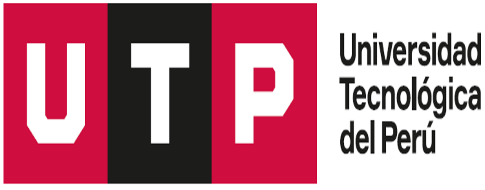 Vector unitario
Es el vector cuyo módulo o norma es la unidad.
La letra “u” es la asignada para representar a este vector y se encuentra en cualquiera de los octantes.
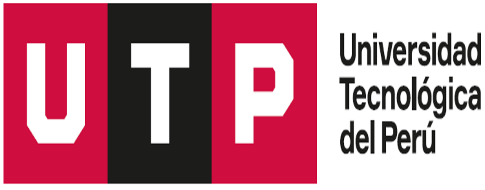 CONVERSIÓN DE VECTORES NO UNITARIOS A UNITARIOS:
El vector no es unitario
El vector se vuelve unitario
z
k
j
y
i
x
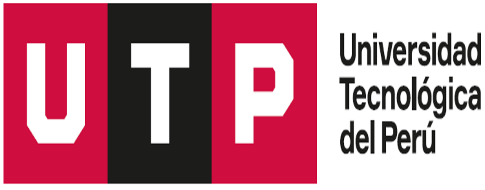 Vectores canónicos
Vectores unitarios que se encuentran en los ejes
DESCOMPOSICIÓN DE UN VECTOR EN SUS VECTORES CANÓNICOS
Vectores unitarios que se encuentran en los octantes
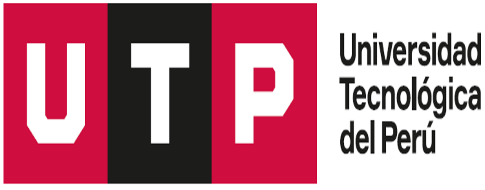 Vectores iguales o equipolencia de vectores
Gráficamente:
EJERCICIO APLICATIVO
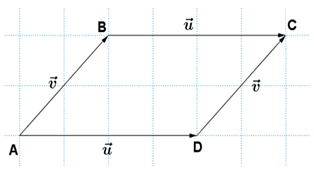 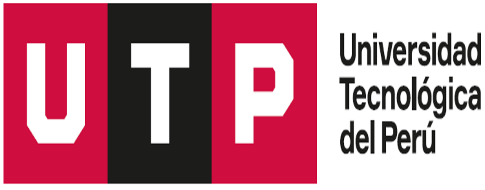 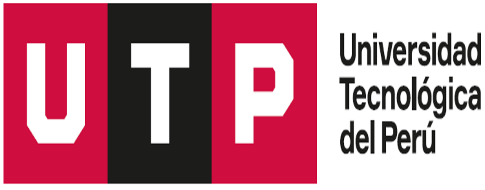 COORDENADAS DEL PUNTO MEDIO DE UN SEGMENTO EN EL ESPACIO
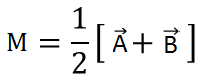 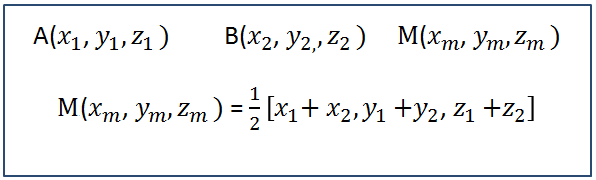 Operaciones con vectoresSuma y Diferencia de vectores
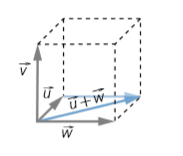 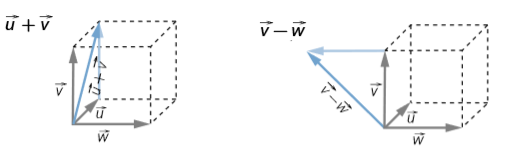 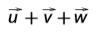 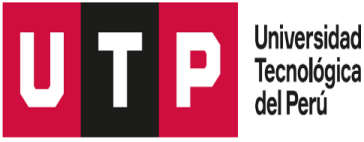 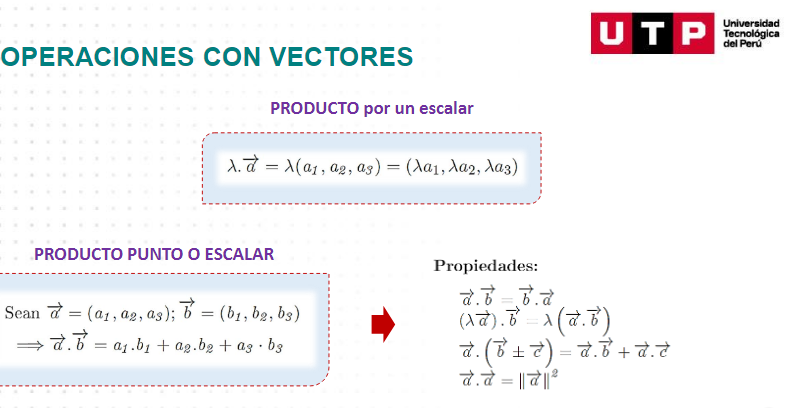 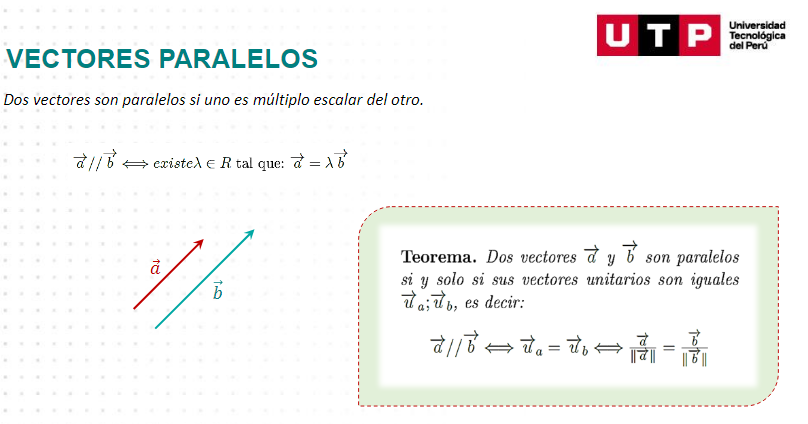 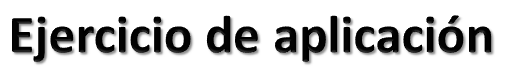 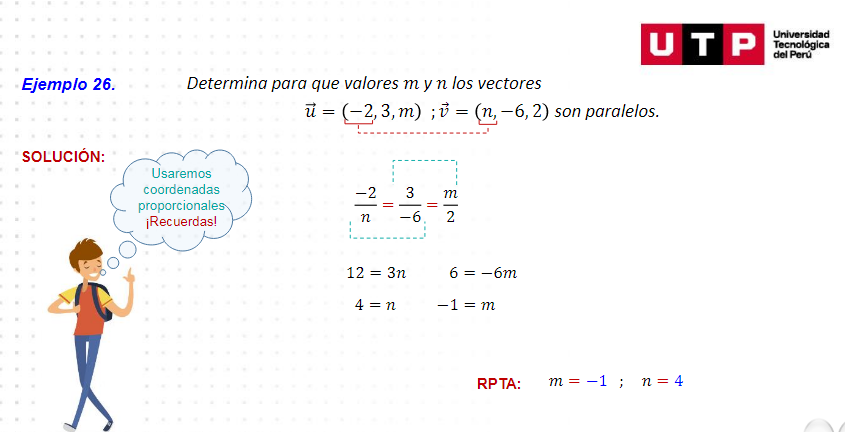 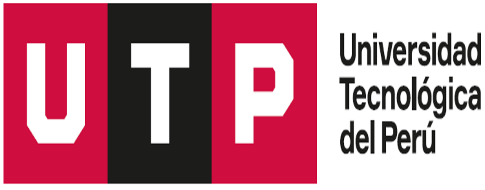 Aplicando el TEOREMA: 
Sí dos vectores son paralelos , entonces sus vectores unitarios son iguales
Cada segmento mide igual.
Solución:
Halle: m y ñ
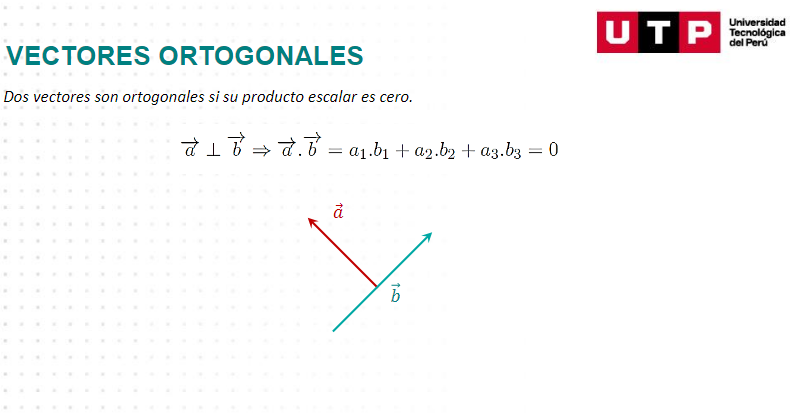 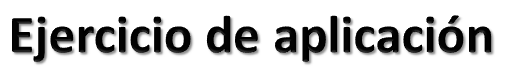 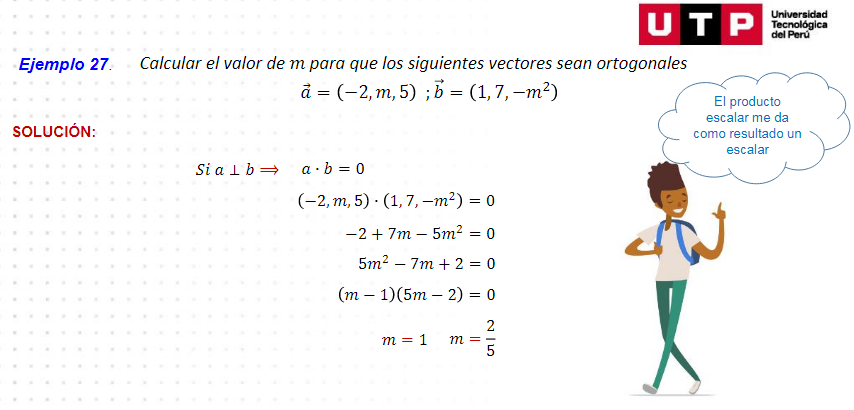 Ejercicio de aplicación
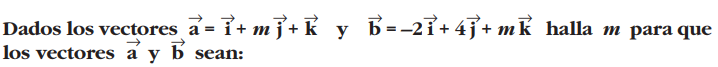 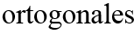 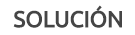 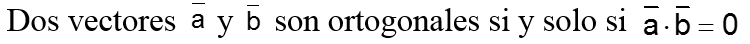 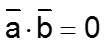 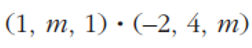 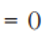 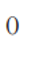 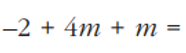 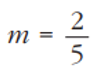 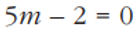 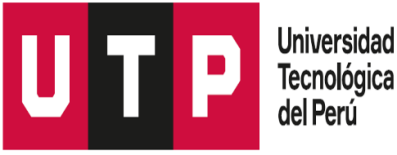 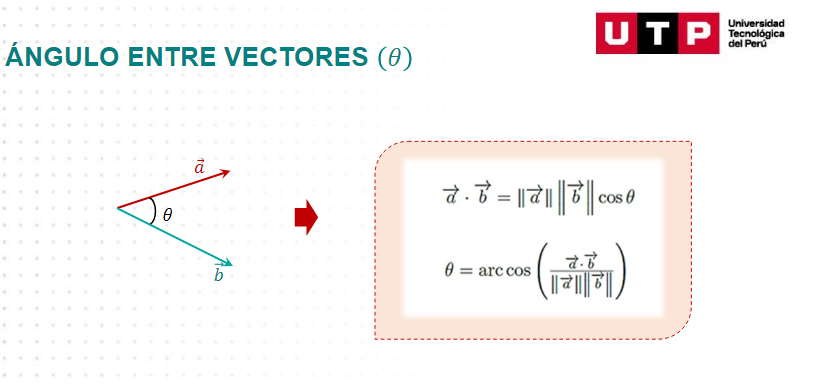 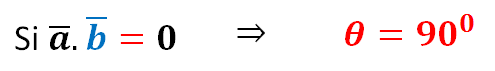 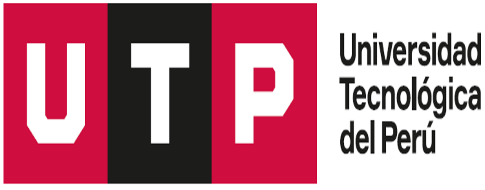 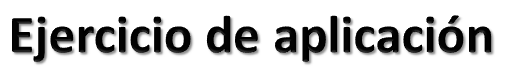 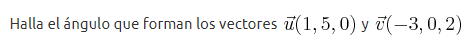 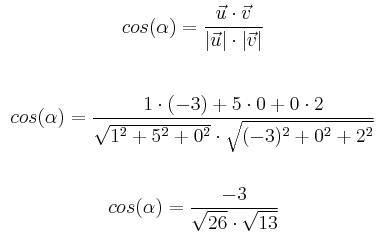 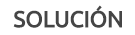 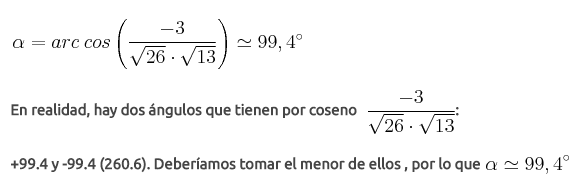 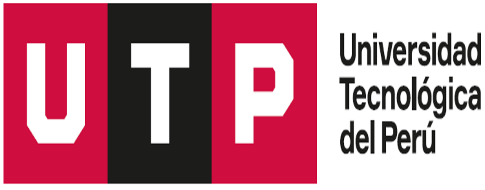 PROYECCIÓN ORTOGONAL
El concepto de la Proyección Ortogonal entre vectores
Propiedades del vector proyección ortogonal
Semejante a lo que se presentó en dos dimensiones:
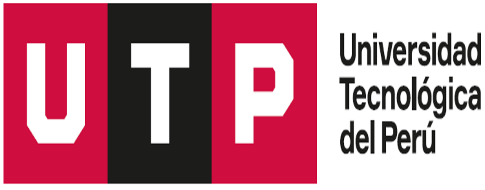 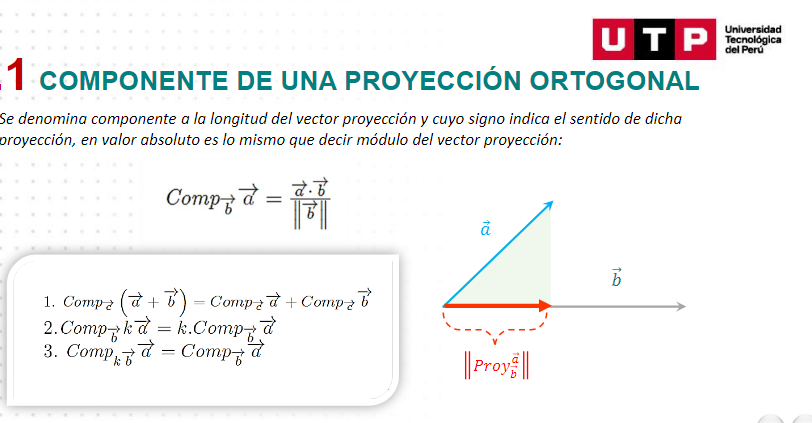 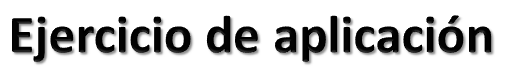 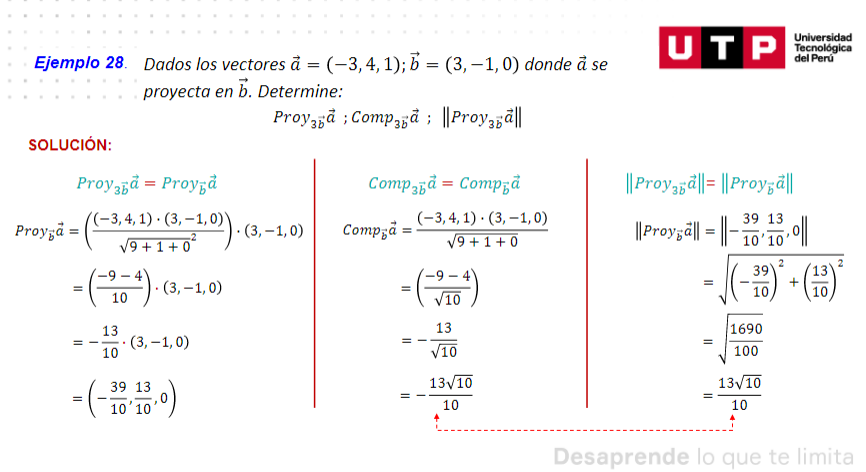 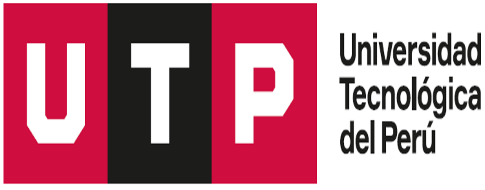 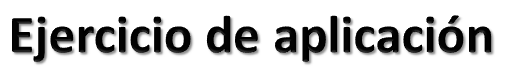 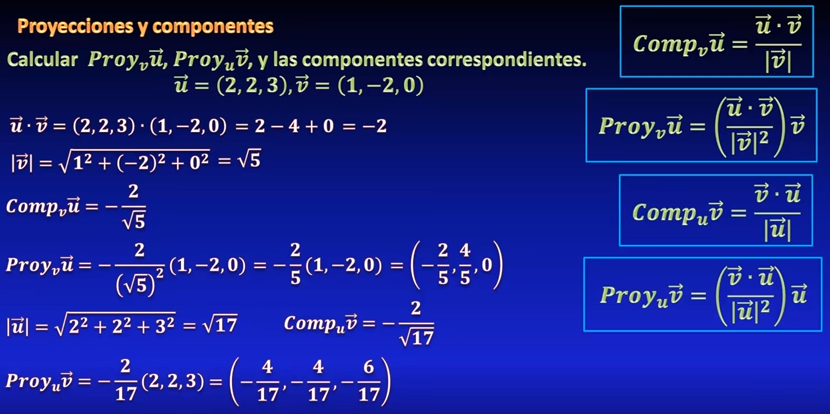 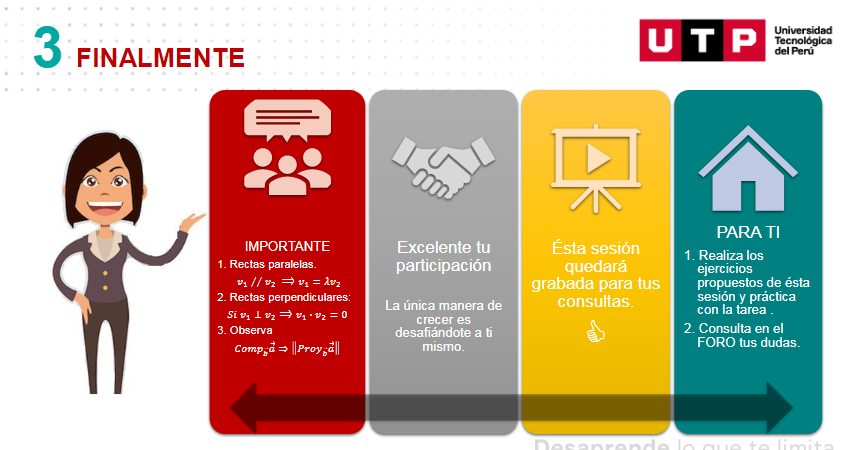 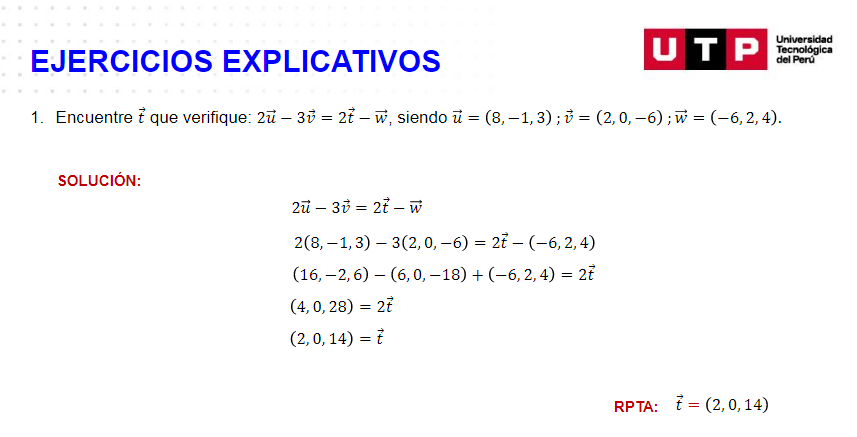 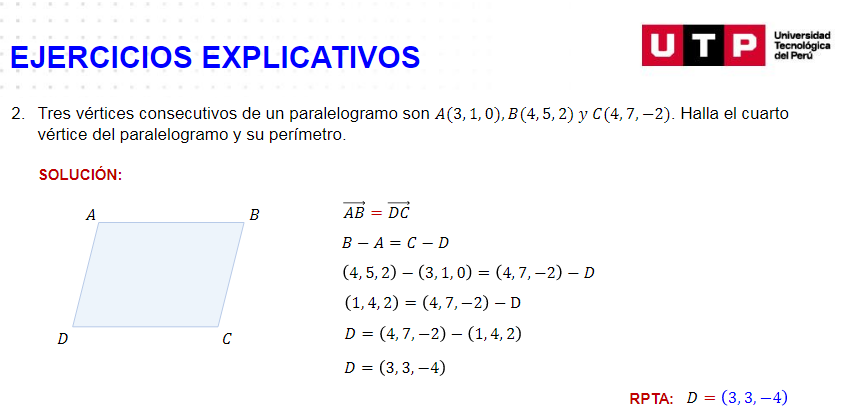 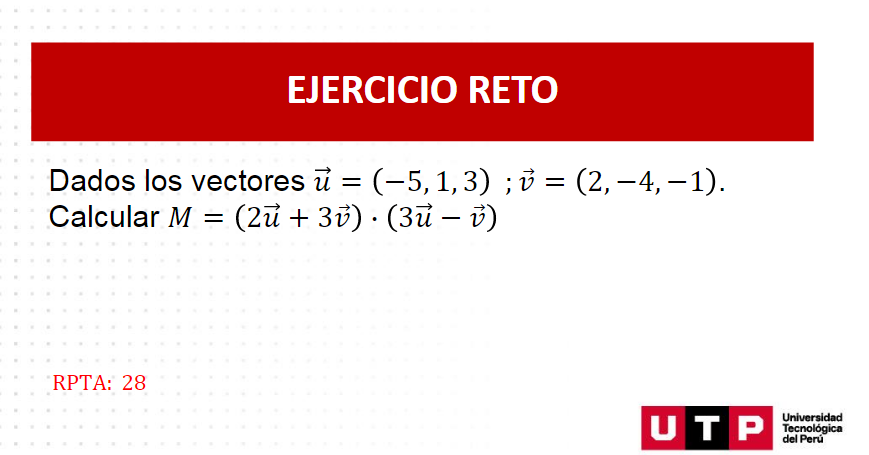